SEGORO AMARTO MOVEMENT: OPPORTUNITIES AND CHALLENGESTO ALLEVIATE POVERTY IN YOGYAKARTA CITY
Lena Satlita, Anang Priyanto and Utami Dewi
Public Administration Department, Faculty of Social Sciences, Yogyakarta State University
Email: utami.dewi@uny.ac.id
Introduction
Gerakan segoro amarto (GSA)
Segoro amarto’s meaning
Segoro Amarto is a nickname of  ( Semangat Gotong Royong Agawe Majune Ngayogyakarta )
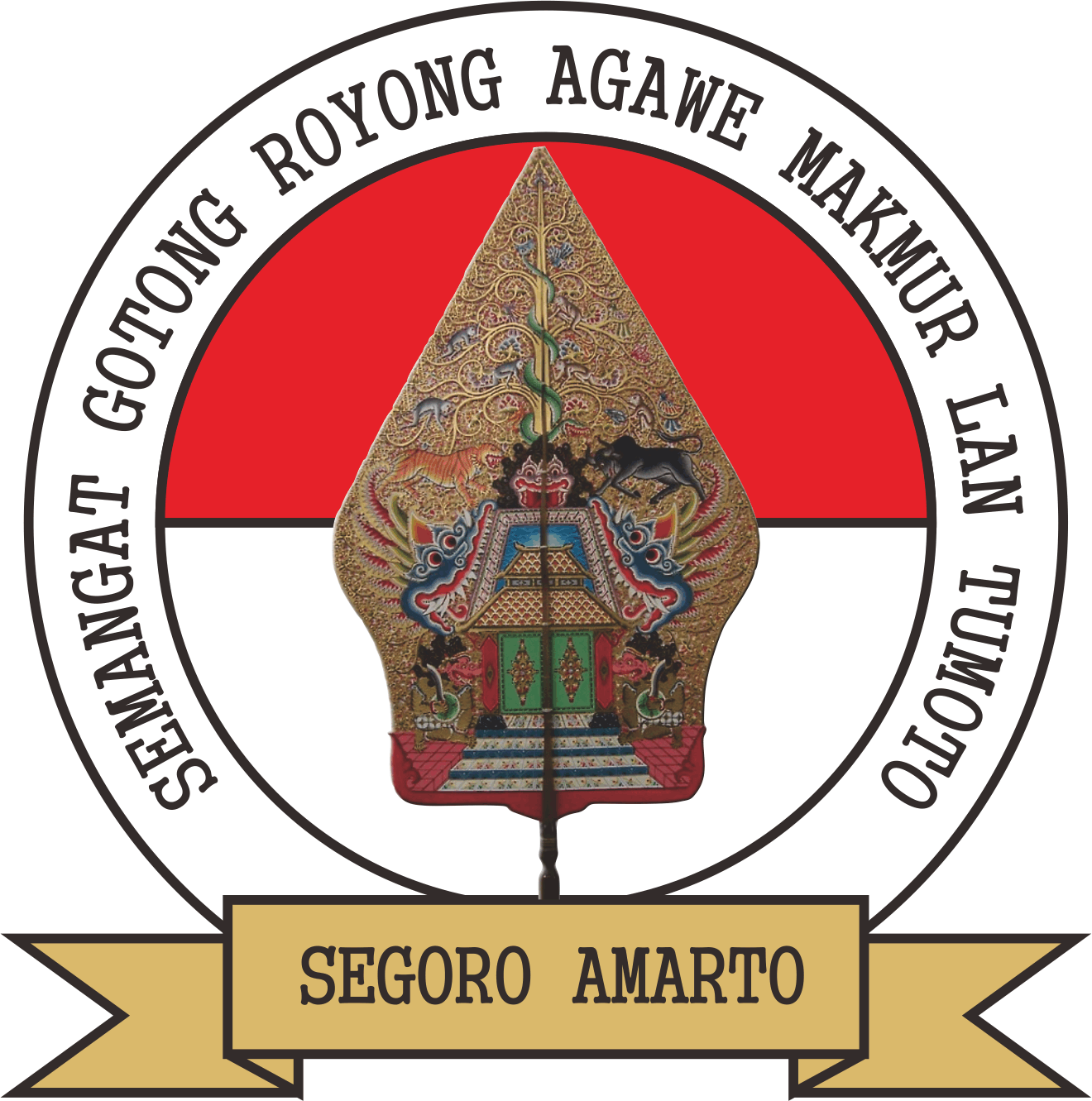 Segoro Amarto’s Vision
Segoro amarto’s Goals
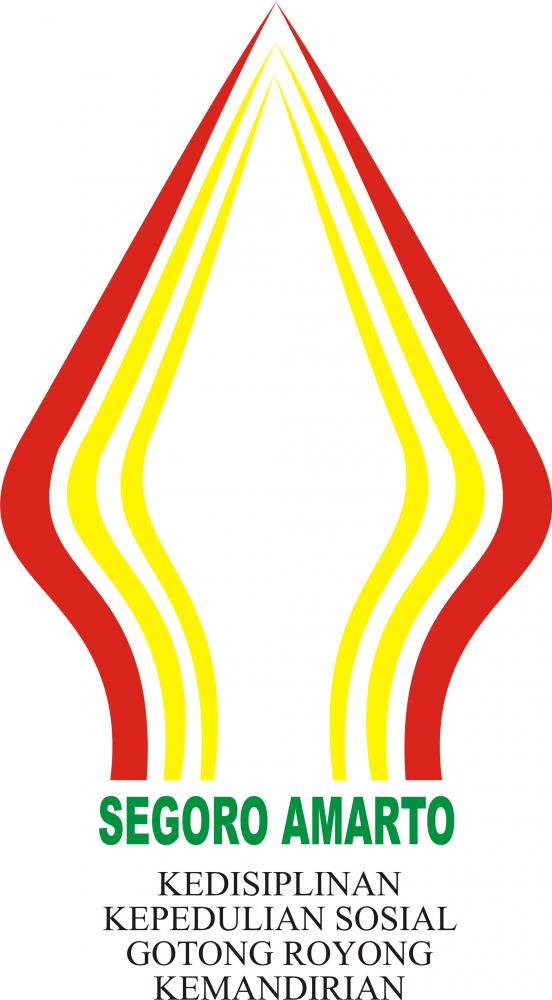 Implementators of segoro amarto
Segoro amarto implementation
Implementation analysis
Communication
Implementation of  Segoro Amarto Movement seen from communication factor, it has been implemented using a variety of media.
 However, this communication  has not been able to fully regrow the noble values ​​and mobilize all citizens to participate in poverty alleviation. 
Currents of modernization and modern lifestyle that hit the community,  has eroded  the value of caring for the environment and poverty, jealousy and social inequality are also  problems in the process of communicating  Segoro Amarto  Movement.
Resources Factors
disposition
Regarding apparatus and implementor’s disposition, the research findings show that there are still greater positive disposition than negative ones. 
Negative disposition occurs due to various factors such as the modern lifestyle that has been struck in some communities. 
In the level of the poor, the negative disposition occurs due to mental attitude accustomed to, receive assistance and convenience.
Bureaucratic structure
From bureaucratic structures analysis, the weakness of the GSA implementation process  occurs because  the objectives of this movement still looks so wide and measurable indicators of success GSA are still unclear.
The Yogyakarta City Government does not have clear guidance on the poverty standards/indicators.
OPPORTUNITIES  GSA TO ALLEVIATE POVERTY
Each village in the city of Yogyakarta has economic and social potentials which can be developed in order to improve the welfare of poor citizens. 
Some areas in the city of Yogyakarta have geographic potentials for business activities that support communities to increase economic welfare.
Institutions such as community forums or social and cultural organizations may become social capital that supports  GSA.
The strong spirit of mutual cooperation, mutual help and solidarity to the people of Yogyakarta City such as jimpitan, ronda malam, sumbangan kematian
Yogyakarta City Government has formulated parameter or indicators of each  noble pillars in implementing GSA
A number of private businesses operating in the city of Yogyakarta may contribute in Segoro Amarto Movement to improve  society’s welfare.
Human resources supports
Challenges of gsa
The characteristics of poverty alleviation programs that are providing assistance and services have caused the poor (KMS holders) become reluctant to participate in community development programs through Segoro Amarto Movement
The absence of clear measurement of Segoro Amarto effectiveness to decrease poverty
Institutionalization model of  ​​GSA’s pillar and vallues have not been clearly formulated by the government and community so that a reference or guidelines for implementing these movements to match the noble values ​​of the people of Yogyakarta has not optimal.
CONCLUSION
Regarding  the implementation model analysis of George C. Edward III, namely communication, resources, disposition and bureaucratic structure, it can be said that  in general  Segoro Amarto implementation has been running, although not optimal
In accordance with poverty alleviation program, Segoro Amarto Movement has not significantly affected the efforts to accelerate poverty reduction.
There are a lot of potentials and opportunities that can support the successful implementation of GSA i.e the economic-social-cultural and geographic potentials, local vallues and wisdoms, social capitals, private business operation,  institutional and commitment of the municipal government and TKPK City, TKPK Village, as well as at the level of the basis (RW) 
Chalengges of GSA are the absence of clear parameters about the success of the GSA, the lack  understanding on  the noble values of ​​Segoro Amarto,  the existing mental to be considered poor, mentally begging and their poverty alleviation programs that are providing assistance and services.
Recommendation